Передавання інформації
За новою програмою
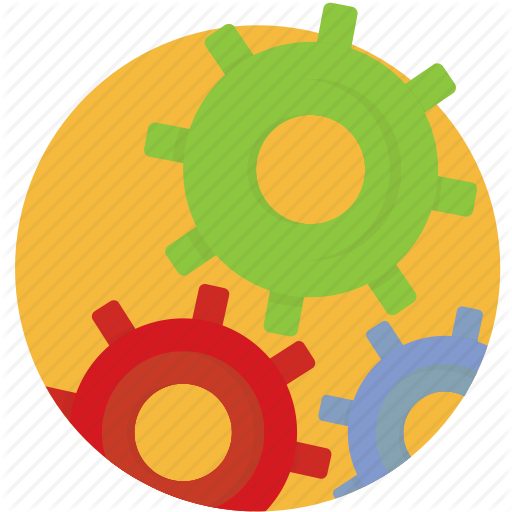 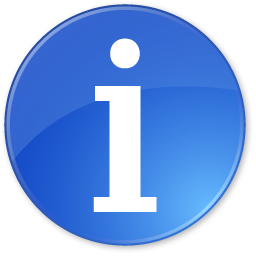 Урок 28
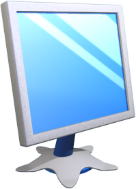 Дії з інформацією
Розділ 5 § 28
З інформацією можна виконувати певні дії.
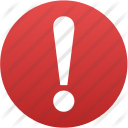 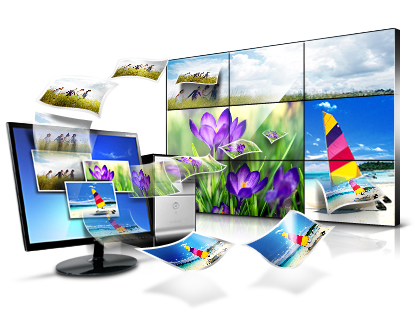 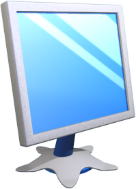 Дії з інформацією
Розділ 5 § 28
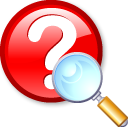 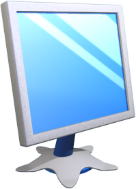 Пошук повідомлень
Розділ 5 § 28
Упродовж життя ми постійно шукаємо нові повідомлення, які допомагають нам розвиватися.
Пошук відомостей в Інтернеті
Довідкова
служба на вокзалі
Електронна енциклопедія
Профорієнта-ційний термінал
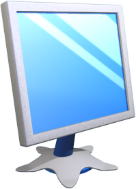 Пристрої для передачі повідомлень
Розділ 5 § 28
Отримані чи знайдені повідомлення можна передавати.
Текстові, звукові, графічні повідомлення можна передавати за допомогою сучасних пристроїв:
Стаціонарний телефон
Мобільний телефон
Факс
Супутникова антена
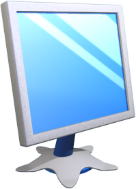 Опрацювання повідомлень
Розділ 5 § 28
Опрацювання повідомлень, як правило, пов'язане з їх зміною.
Повідомлення опрацьовуються під час зміни способу їх подання. Наприклад:
Скрипаль
Художник
Монтаж відео
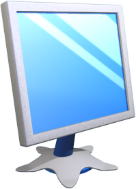 Збереження повідомлень
Розділ 5 § 28
До винайдення писемності люди зберігали повідомлення тільки у своїй пам'яті.
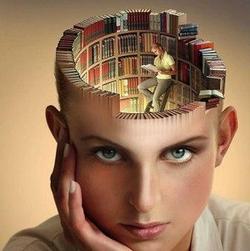 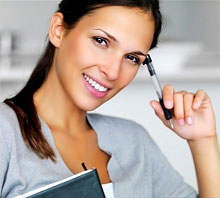 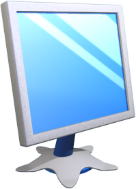 Збереження повідомлень
Розділ 5 § 28
Носій повідомлення — будь-який предмет, що його містить та може тривалий час зберігати.
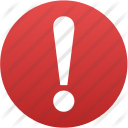 Оптичний диск
Флеш-накопичувач
Жорсткий магнітний диск (вінчестр)
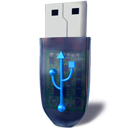 Карта пам’яті
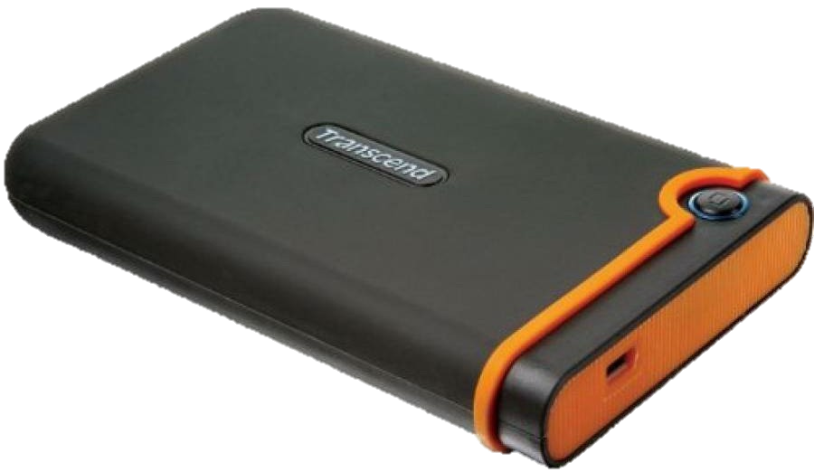 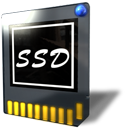 Зовнішній жорсткий магнітний диск (вінчестр)
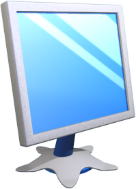 Запитання і завдання
Розділ 5 § 28
Розташуйте числа 1, 2, З, 4, 5, 6, 7, 8, 9 на сторонах трикутника так, щоб сума чисел на кожній стороні дорівнювала 20.
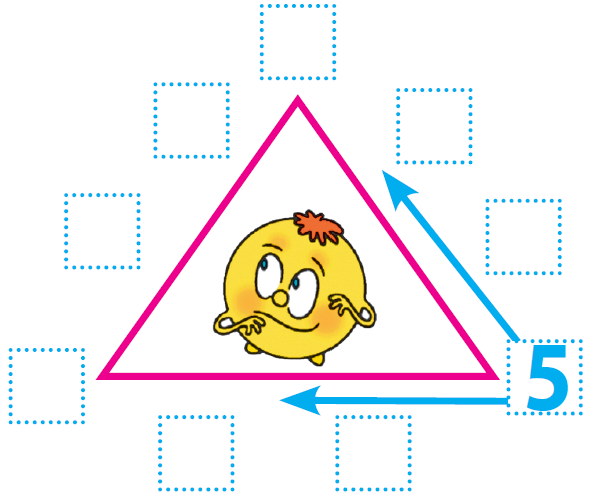 6
Підказка: число, що розташоване у вершині трикутника, належить кожній зі сторін.
7
8
3
1
4
2
9
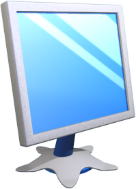 Працюємо за комп’ютером
Розділ 5 § 28
Виконайте інтерактивну вправу Інформаційні процеси
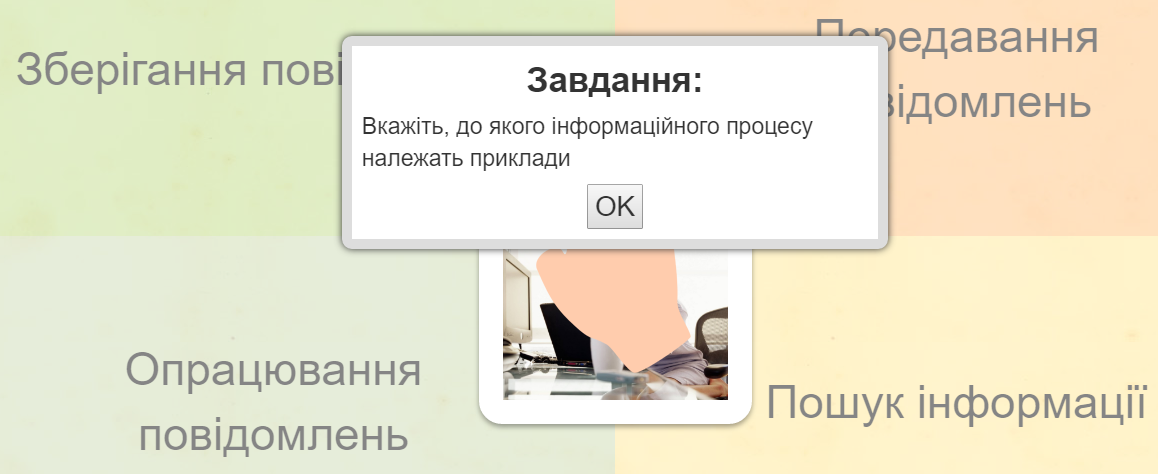